ESCENARIO DE RIESGO

IDENTIFICACIÓN DE PROBABLES LOCALIDADES AFECTADAS
PRONÓSTICO DE PRECIPITACIONES 06/11/2017 (16:00 HORAS)
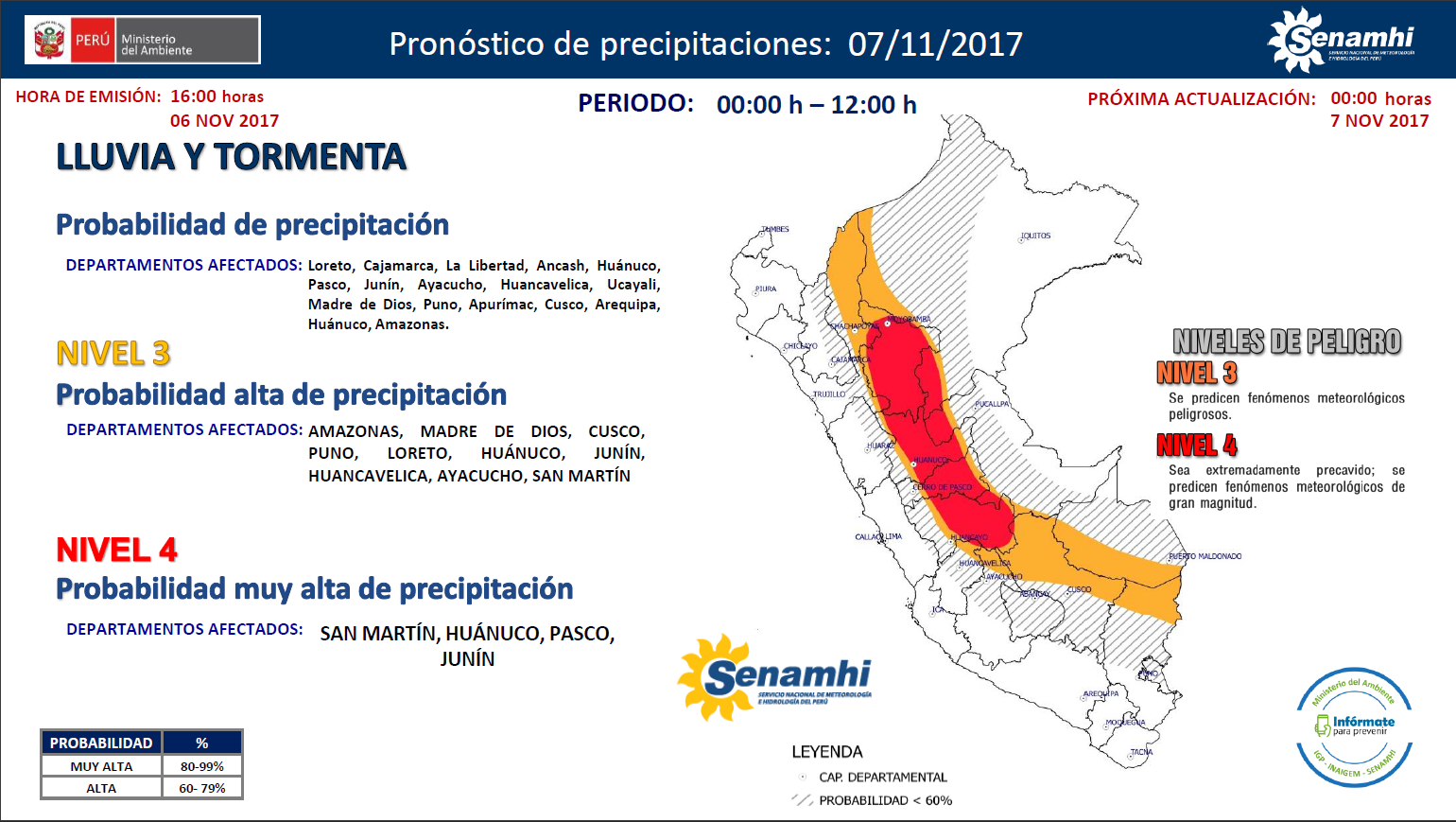 Mapa de exposición alta por movimientos en masa Según el Pronóstico de Lluvias
Mapa de exposición alta por inundación Según el Pronóstico de Lluvias
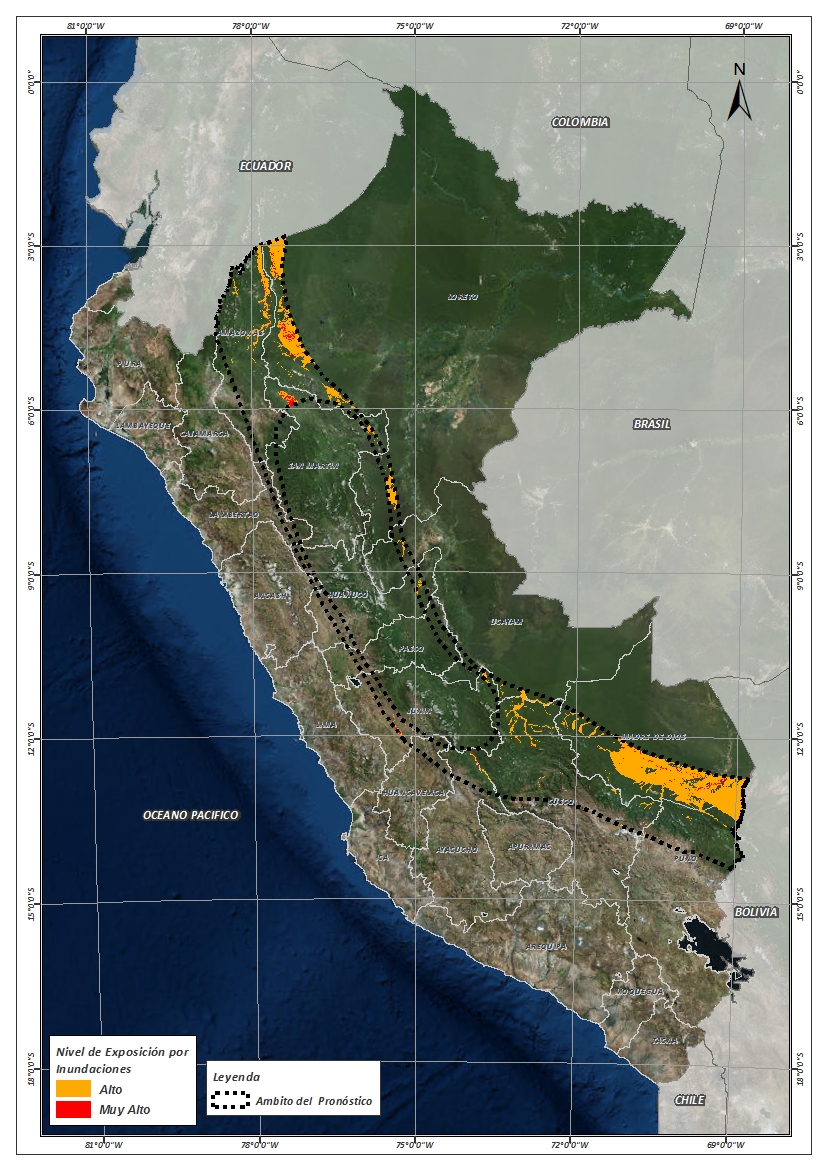 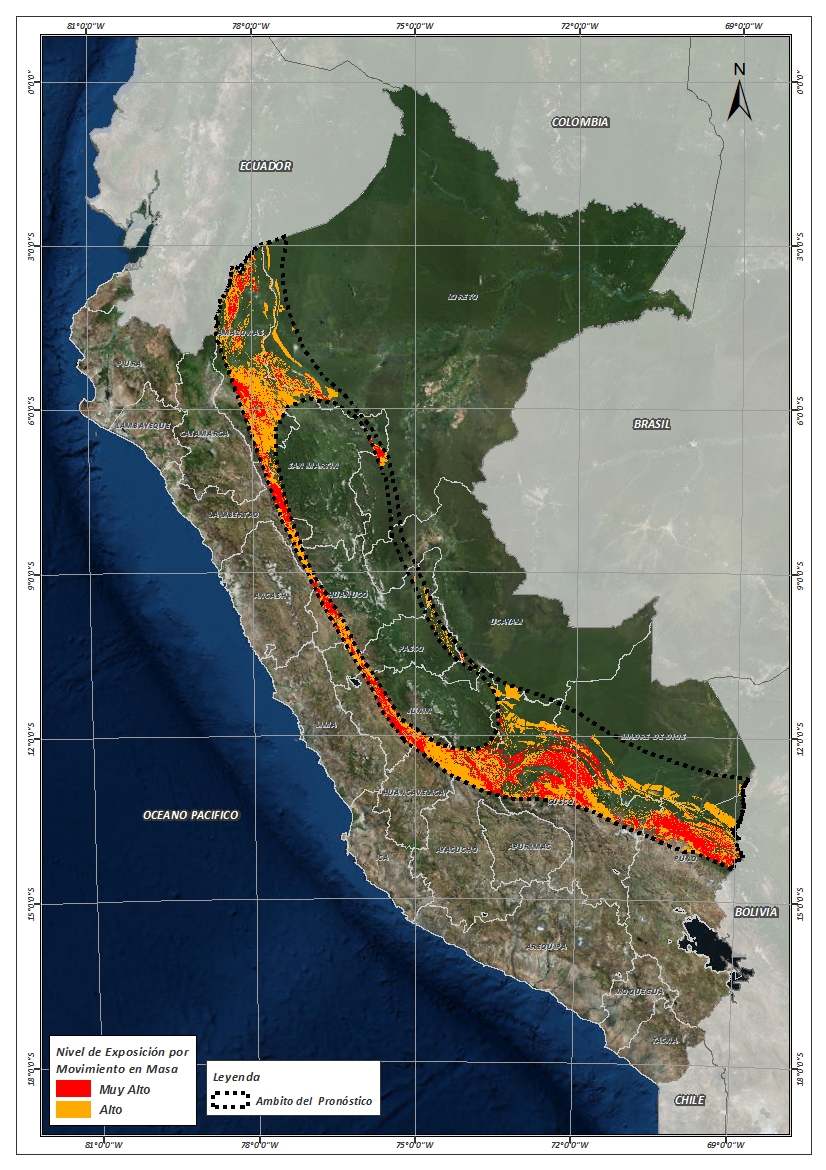 Nivel 03
Mapa de exposición alta por inundación Según el Pronóstico de Lluvias
Mapa de exposición alta por movimientos en masa Según el Pronóstico de Lluvias
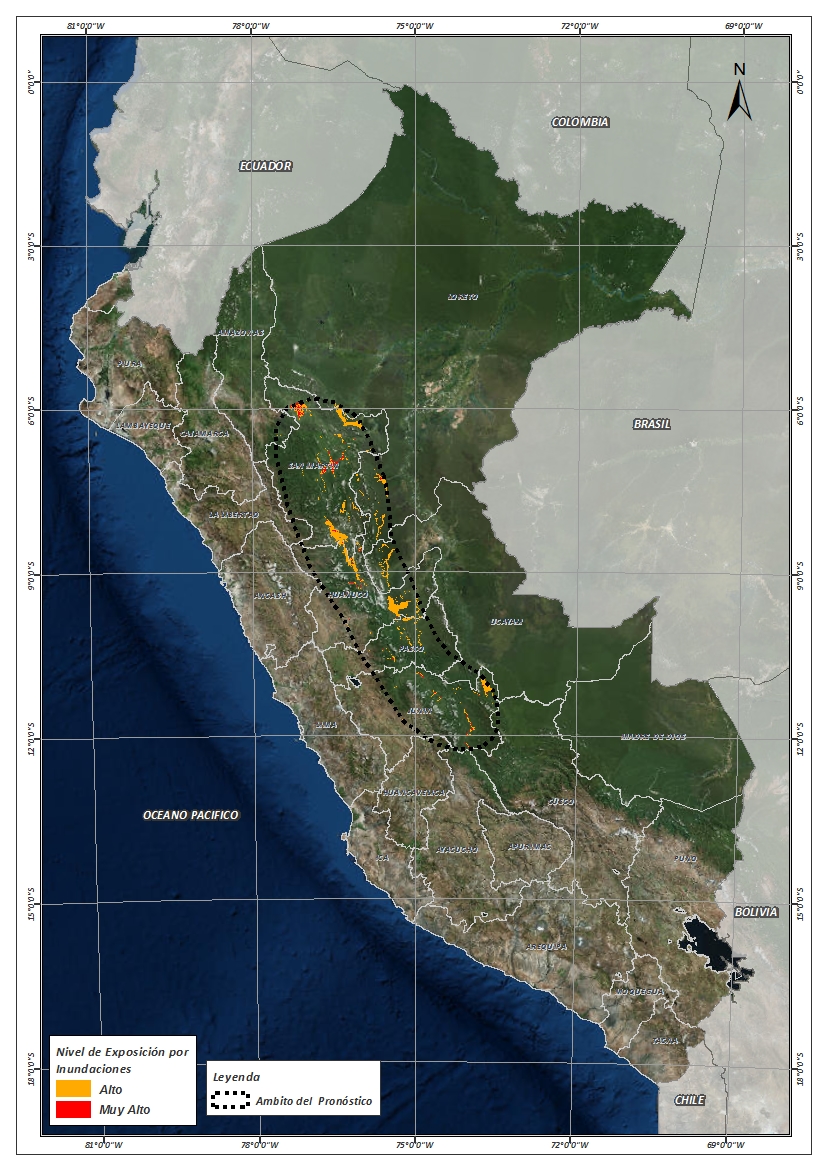 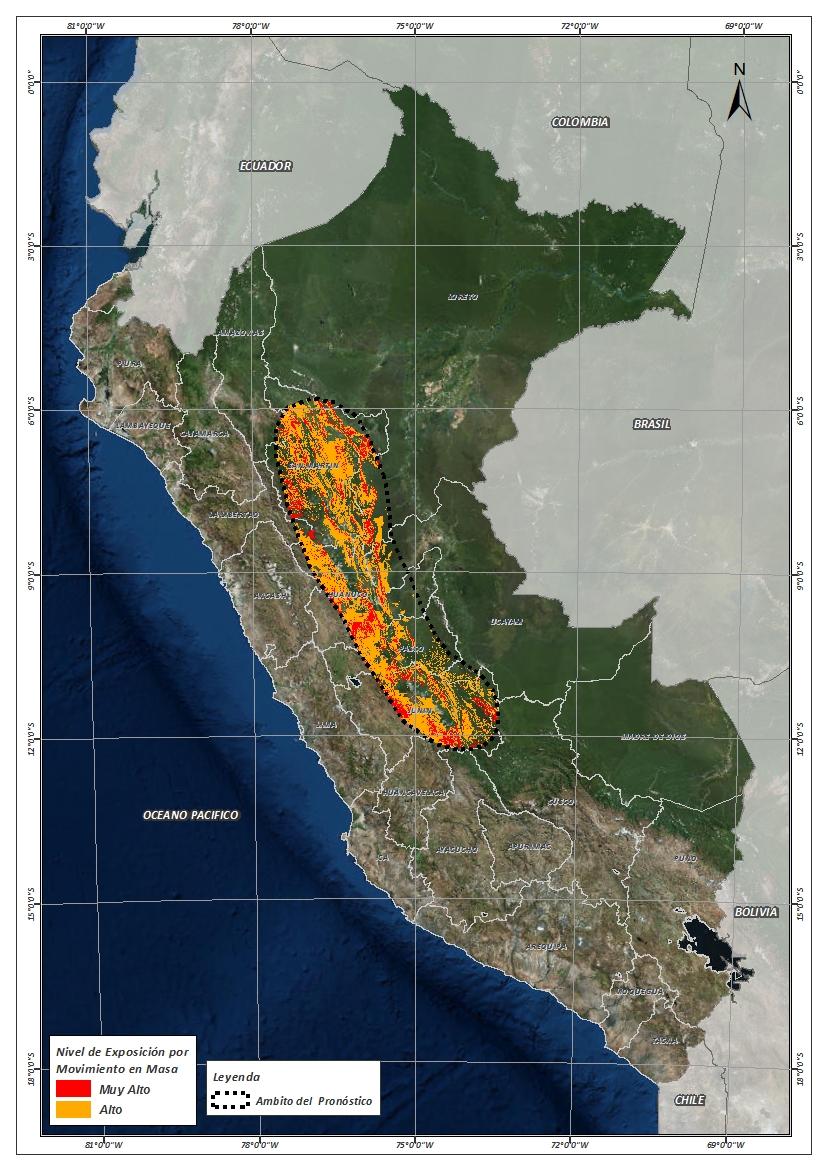 Nivel 04
Distritos expuestos por inundación
Nivel 04
Nivel 03
Distritos expuestos por Inundación
Nivel 03
Nivel 04
74 Distritos
87 Distritos
Población expuesta por Inundación
Nivel 04
Nivel 03
Población expuesta por Inundación
Nivel 03
Nivel 04
514,312 Total de Pobladores
537,489 Total de Pobladores
Distritos expuestos por movimiento en masa
Nivel 04
Nivel 03
Distritos expuestos por movimiento en masa
Nivel 03
Nivel 04
159 Distritos
246 Distritos
Población expuesta por Movimientos en Masa
Nivel 04
Nivel 03
Población expuesta por Movimientos en Masa
Nivel 03
Nivel 04
1,155,482 Total de Pobladores
988,434 Total de Pobladores
Consultas:
soporte-sigrid@cenepred.gob.pe